Вспомним годы сороковые...
Интерактивная викторина для учащихся  8-11 классов
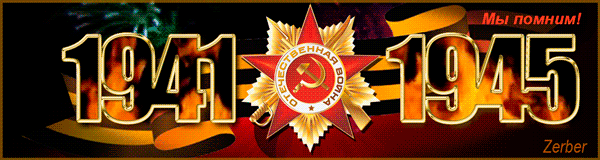 Автор:
Ольга Михайловна Степанова
учитель английского языка 
МБОУ «Цивильская СОШ №1 
имени Героя Советского Союза М.В. Силантьева»
города Цивильск Чувашской Республики
2017
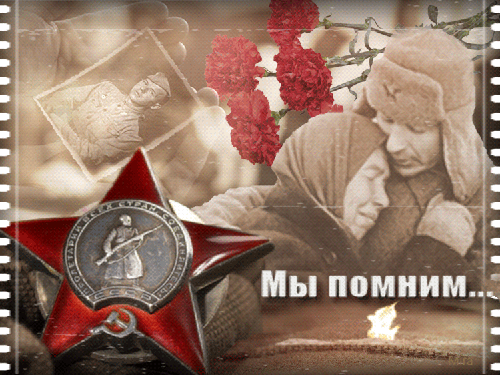 Когда произошло вторжение Германии в СССР (дата и год)?
22 июня 1941 г.
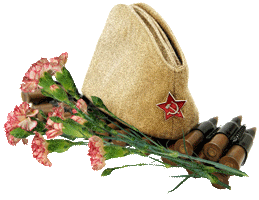 Как назывался план вторжения в СССР?
план «Барбаросса»
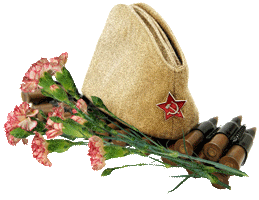 Как называлась пограничная застава, которая одной из первых приняла на себя удар фашистских полчищ?
Брестская крепость.
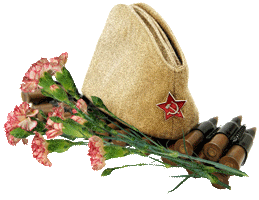 Защитой какого города прославились панфиловцы?
Москва
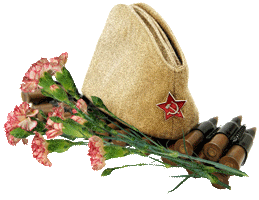 Сколько продолжалась блокада Ленинграда?
872 дня
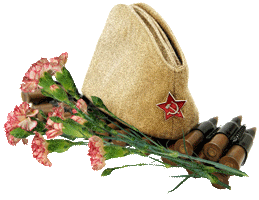 Назовите самое крупное танковое сражение в истории, имевшее место во время Великой Отечественной Войны.
Курская битва
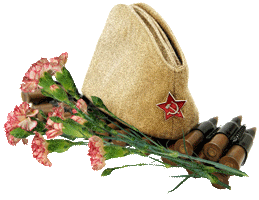 28 июля 1942 г. Сталин издал знаменитый Приказ № 227. О чём же говорилось в этом приказе?
Ни шагу назад!
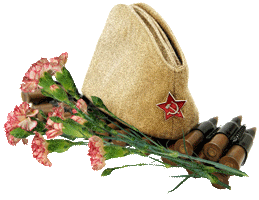 На какой реке встретились в 1945 г. американские и советские солдаты?
Эльба
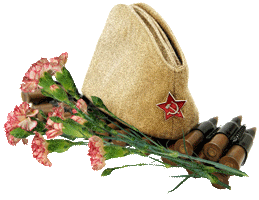 По какому озеру проходила "дорога жизни"?
Ладожское
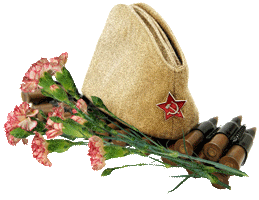 Назовите советского политика, который 22 июня 1941 года выступил по радио со словами: «Наше дело правое, враг будет разбит, победа будет за нами!»
Молотов В.М.
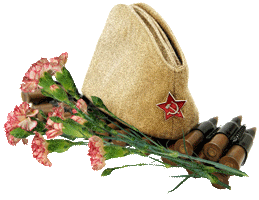 В какой стране стоит известный памятник «Алёша», сооружённый в честь русских солдат, погибших при освобождении страны от фашистов?
В Болгарии
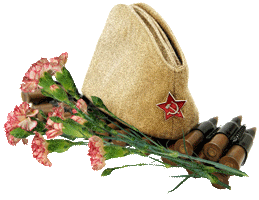 К 60-летию Победы на Поклонной горе Москвы установлен памятник, изображающий четырёх солдат. Что символизирует каждый из них?
Союзническую армию. Это фигуры советского, французского, американского и английского солдат
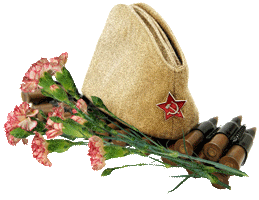 Какое название получило советское реактивное орудие залпового огня времён Великой Отечественной войны?
Катюша
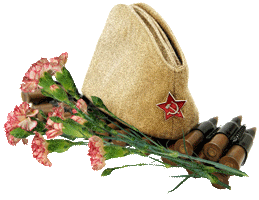 Назовите имя героини поэмы М. Алигер, которой принадлежат слова:
«Граждане, не стойте, не смотрите,
Я живая, голос мой звучит.
Убивайте их, травите, жгите,
Я умру, но правда победит!»
Зоя Космодемьянская
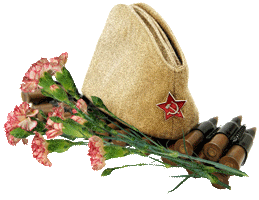 Какую награду времён ъ
Великой Отечественной войны называют 
высшим «солдатским» орденом?
Орден Славы
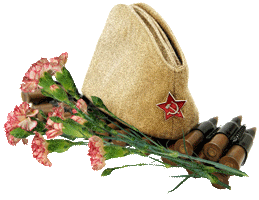 Над эскизами какого нового ордена для военачальников работал художник А.И. Кузнецов в 1943 году? (Всего было изготовлено 30 орденов. На их изготовление ушло 5400 бриллиантов и 9 кг платины.)
Орден «Победа»
Когда было водружено Знамя Победы над Рейхстагом в Берлине?
30 апреля
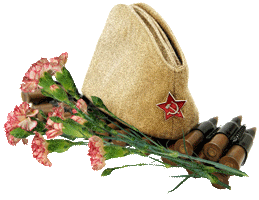 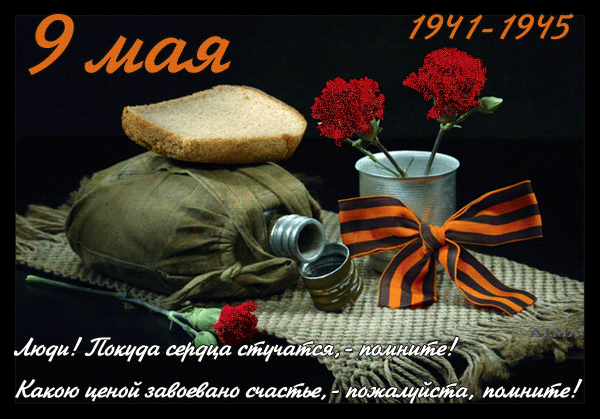 Источник
Для викторины использованы материала сайта http://vovyakutsk.blogspot.ru/ 
100 интересных фактов о Великой отечественной войне http://100-faktov.ru/100-interesnyx-faktov-o-velikoj-otechestvennoj-vojne/ 
Изображения взяты на сайте    http://yandex.ru 	
Условия использования сайта https://yandex.ru/legal/fotki_termsofuse/